Прием «Кластер»
Умеющие мыслить умеют задавать вопросы.
Э. Кинг
Бебко А.С. МБОУ СОШ № 50 г. Краснодар
Ракута Е.Г. МБОУ СОШ № 50 г. Краснодар
Маринко М.Б. МБОУ СОШ № 7 им. П.Д.Стерняевой г. Геленджик
Технология критического мышления (ТКМ) 
одна из новых образовательных технологий. Она была предложена в середине 90-х годов XX века американскими психологами Д. Стилом,  К. Мередитом и Ч. Темплом. Под термином “критическое мышление” понимается система мыслительных характеристик и коммуникативных качеств личности, позволяющих эффективно работать с информацией.
Кластер — это графическая форма организации информации, когда выделяются основные смысловые единицы, которые фиксируются в виде схемы с обозначением всех связей между ними. Он представляет собой изображение, способствующее систематизации и обобщению учебного материала.
Категория 1
Категория 2
Ключевое слово
Категория 4
Категория 3
Кластеры
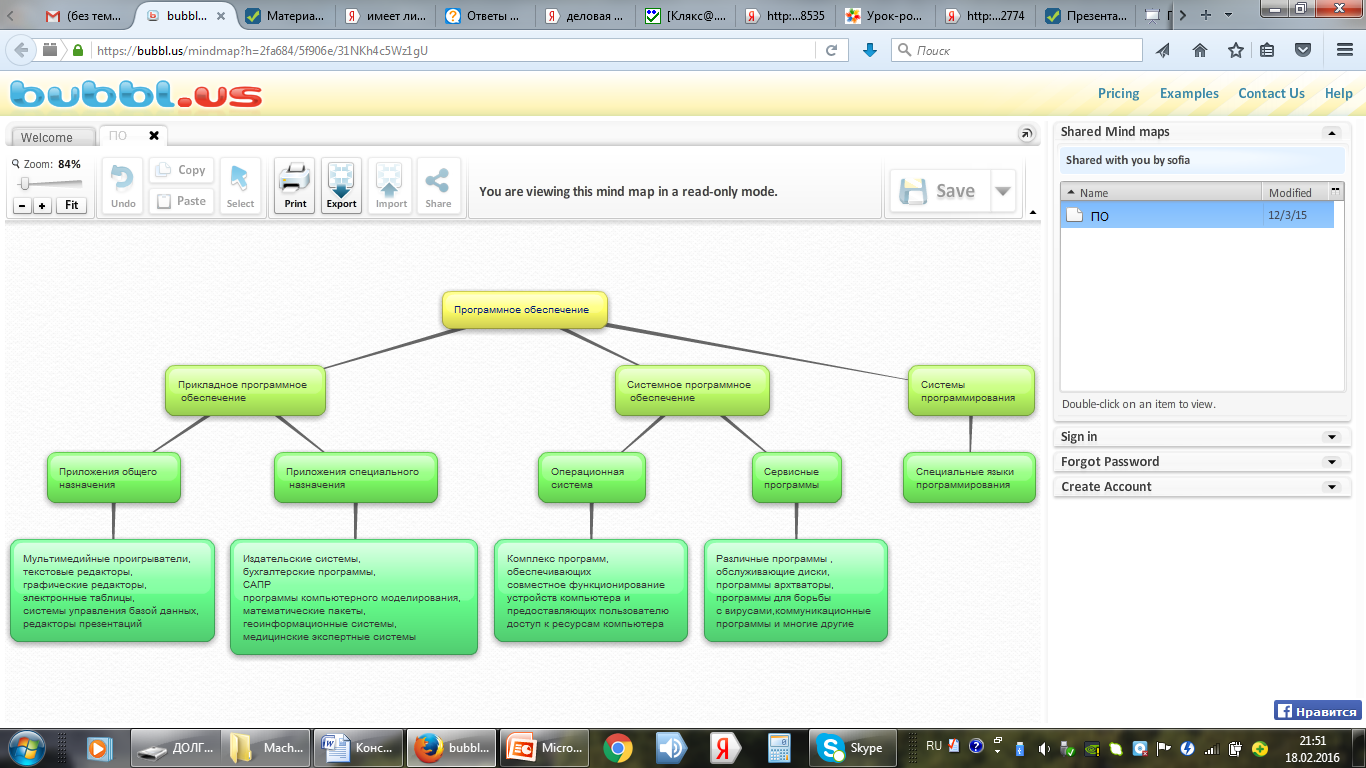 Основные принципы составления кластера
Кластер оформляется в виде грозди или модели планеты со спутниками. В центре располагается основное понятие, мысль, по сторонам обозначаются крупные смысловые единицы, соединенные с центральным понятием прямыми линиями. Это могут быть слова, словосочетания, предложения, выражающие идеи, мысли, факты, образы, ассоциации, касающиеся данной темы. И уже вокруг «спутников» центральной планеты могут находиться менее значительные смысловые единицы, более полно раскрывающие тему и расширяющие логические связи.
В работе над кластерами необходимо соблюдать следующие правила: 
Не бояться записывать все, что приходит на ум. Дать волю воображению и интуиции. 
Продолжать работу, пока не кончится время или идеи не иссякнут. 
Постараться построить как можно больше связей. Не следовать по заранее определенному плану. 

Система кластеров позволяет охватить избыточный объем информации. В дальнейшей работе, анализируя получившийся кластер как «поле идей», следует конкретизировать направления развития темы.
Применение метода кластер
Метод кластера может применяться практически на всех уроках, при изучении самых разных тем на разных этапах.

Основная задача стадии в ы з о в а – пробудить интерес, подготовить учащихся к предстоящей работе. На этой стадии озвучивается цель урока, учащиеся ее принимают, происходит мотивация их дальнейшей деятельности.
На стадии о с м ы с л е н и я учащиеся сталкиваются с новой информацией; они пытаются решить поставленную проблему, опираясь на сведения, предоставленные учителем, текст учебника или документа.
На стадии р е ф л е к с и и происходит корректировка взглядов учащихся на основании полученной ими новой информации, присвоение нового знания.  Школьники высказывают собственные идеи и аргументируют их.
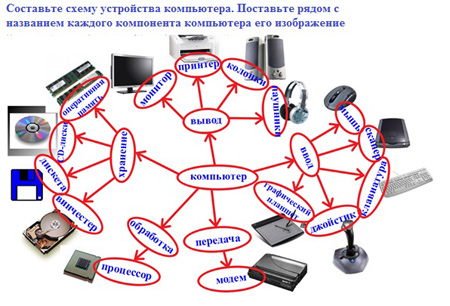 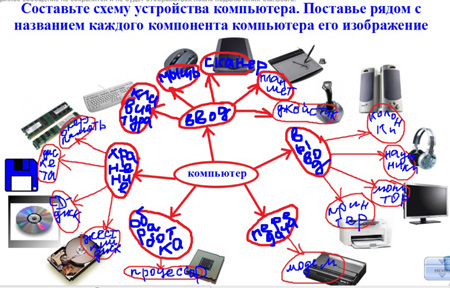 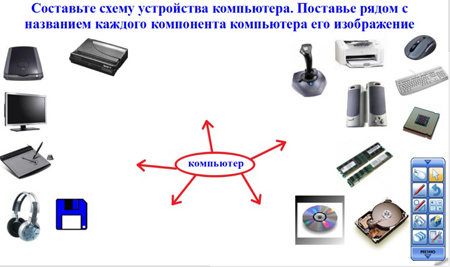 Достоинства применения приема

он позволяет охватить большой объем информации;
вовлекает всех участников коллектива в обучающий процесс;
дети активны и открыты, потому что у них не возникает страха ошибиться, высказать неверное суждение.
Прием формирует и развивает следующие умения:
умение ставить вопросы;
выделять главное;
устанавливать причинно-следственные связи и строить умозаключения;
переходить от частностей к общему, понимая проблему в целом;
сравнивать и анализировать;
проводить аналогии.
ВЫВОД.

Нетрадиционные технологии, использующиеся в образовательном процессе, повышают мотивацию учащихся, дают ребятам возможность проявить себя, высказать свое видение вопроса, формируют обстановку сотрудничества и воспитывают в детях чувство собственного достоинства, дарят им ощущение творческой свободы.